Openbaring 2,1-7

1e van 7 brieven

Aan: Efeze
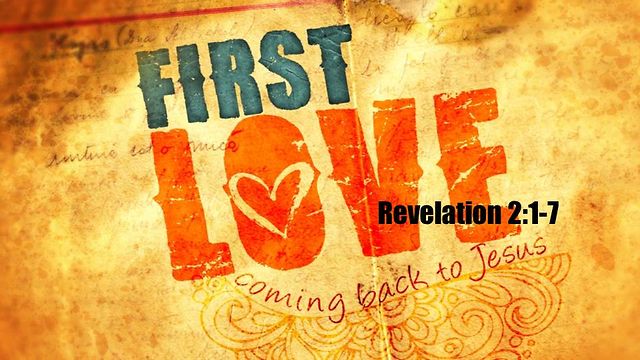 Jezus op huisbezoek
Bedum, 20 september 2015
Ds. Marten de Vries
Straks weer huisbezoek
Aan alle trouwe en lauwe kerken
Jezus op huisbezoek
1) De eerste liefde
2) Een tweede kans
Jezus op huisbezoek
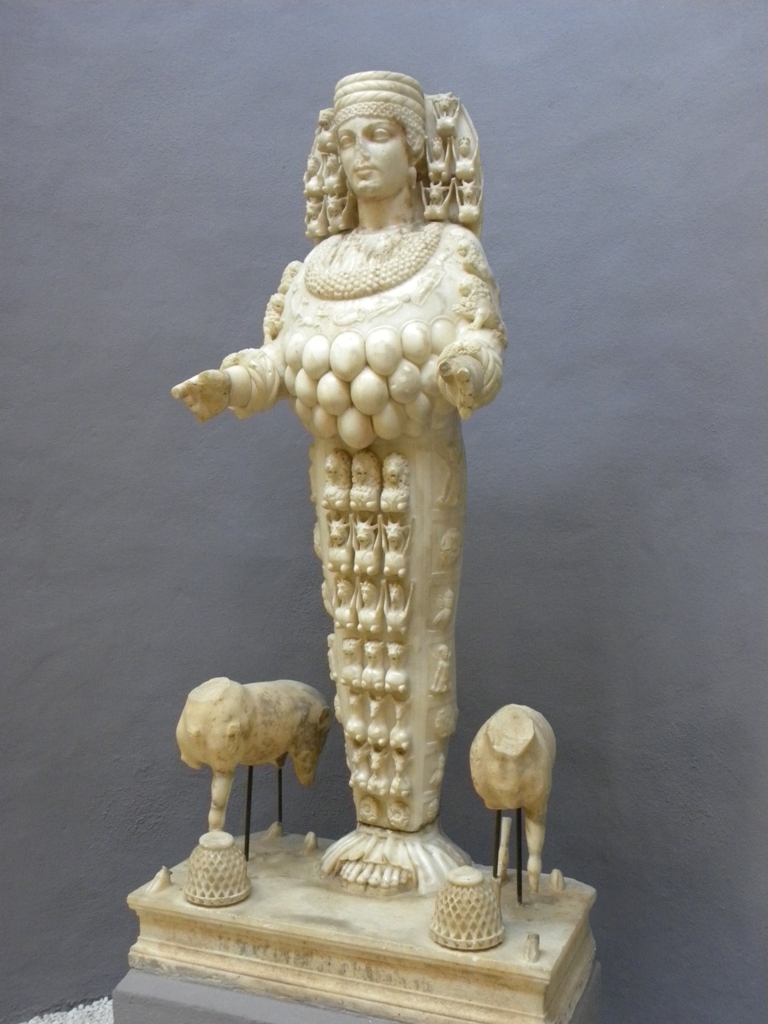 Parijs in het jaar 0
‘Het ware licht’ in een donkere stad
De menora van Bedum
De complimenten van Jezus!
Geen second love, ‘liefde van weleer’! 
Geestelijke hoogconjuntuur! (?)
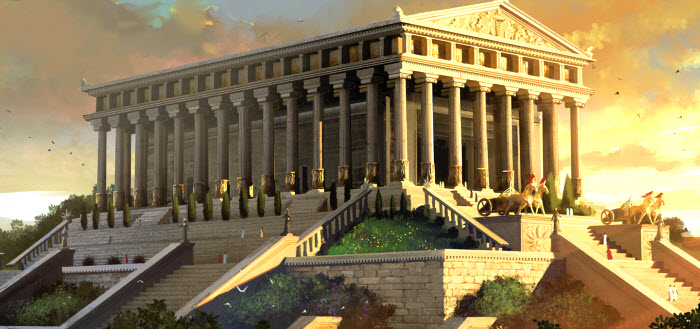 De eerste liefde
4,3? 20,7? 30%!
‘Doorgrond ons, ken ons hart, o Heer’
Een iPhone zonder oplader
Levensbrood en levensboom
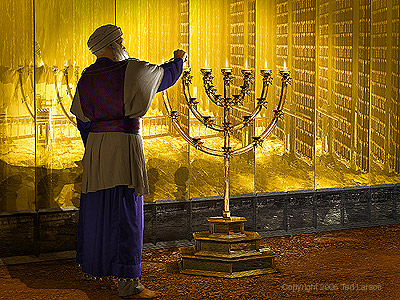 Een tweede kans